Years 1 and 2
At school
Makedonitissa A’ 
Primary School 2019-2020
Listen, look and…remember!
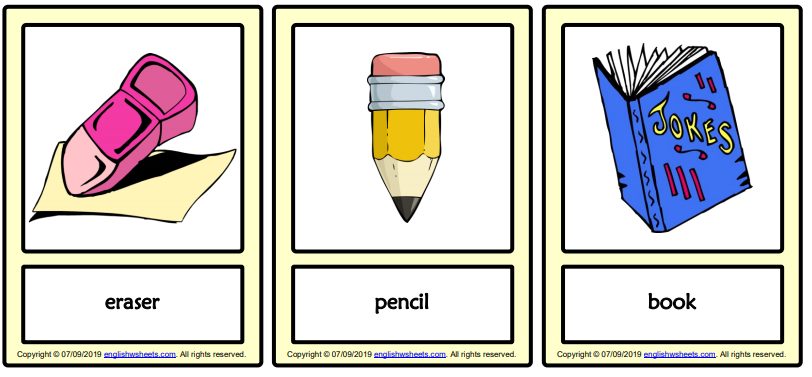 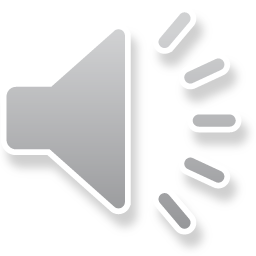 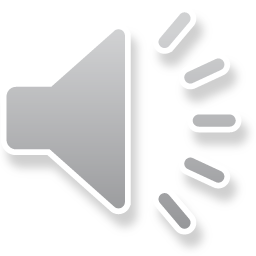 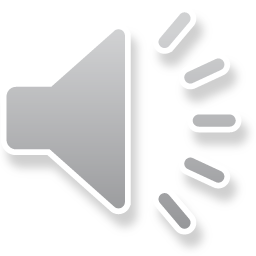 rubber
2
https://www.englishwsheets.com/
Listen, look and…remember!
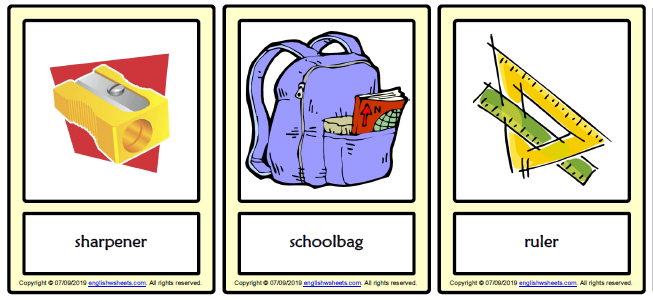 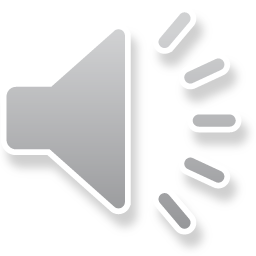 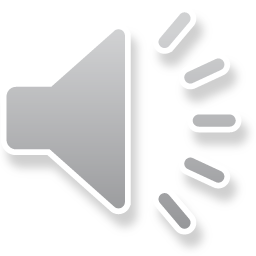 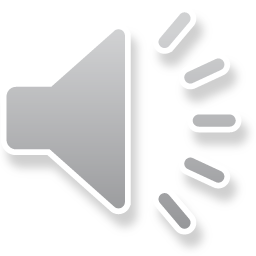 3
https://www.englishwsheets.com/
Listen, look and…remember!
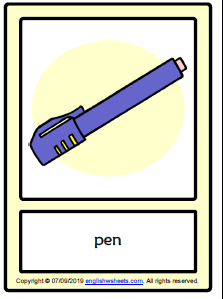 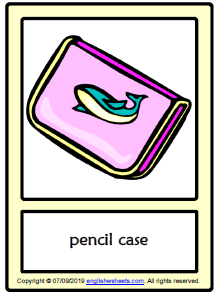 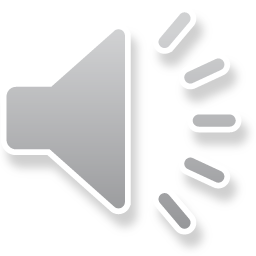 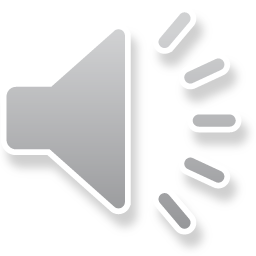 4
https://www.englishwsheets.com/
Let’s sing and play!
Listen to the song and sing along!
https://www.youtube.com/watch?v=hjFaqDNUVFo



https://learnenglishkids.britishcouncil.org/word-games/school-things-1


https://learnenglishkids.britishcouncil.org/archived-word-games/find-the-pairs/school
Listen and match the words with the pictures.
Play a memory game!
Well done!
5
Listen and draw!
1.Take a piece of paper.
2. Have your colours ready.
3. Listen carefully and draw!
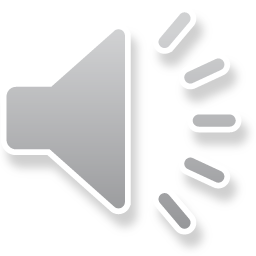 4.When you finish, move on to the next slide to check your drawing!
6
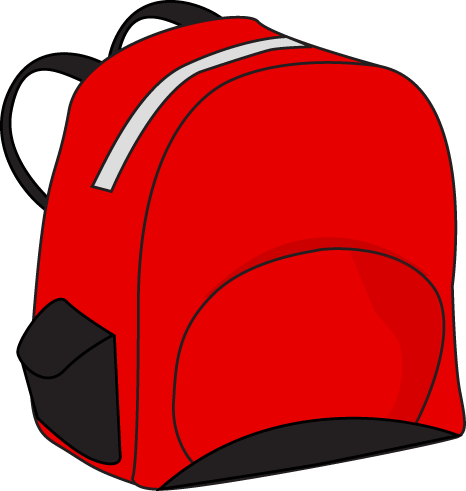 Time to check!
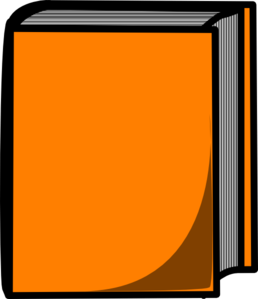 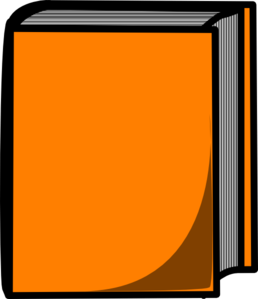 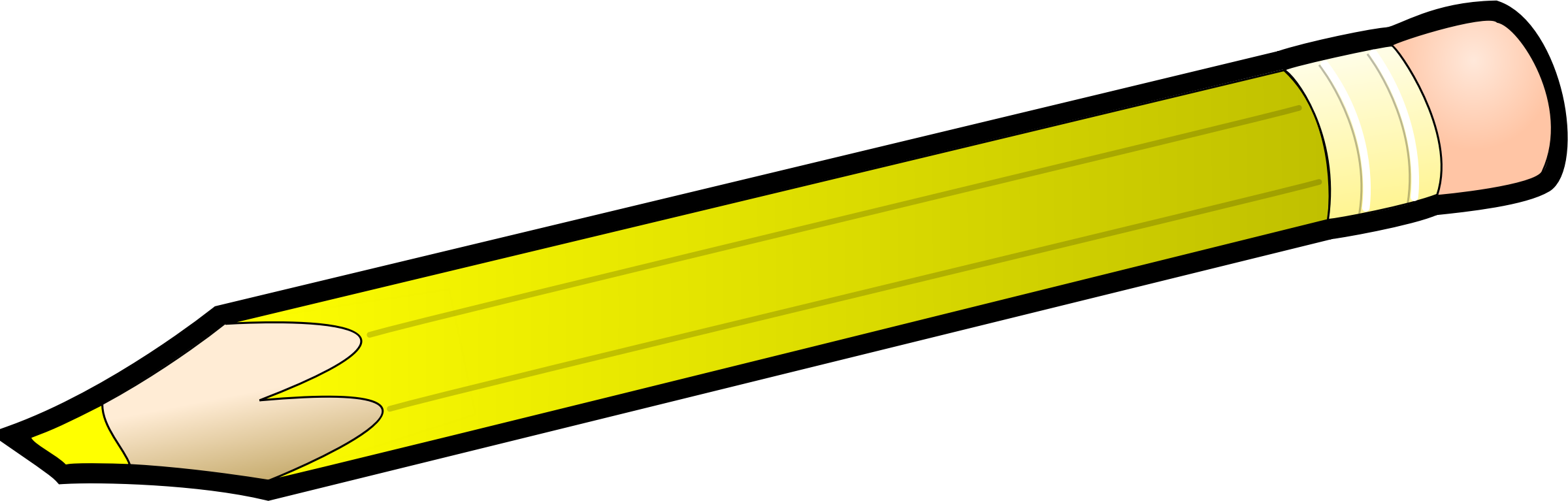 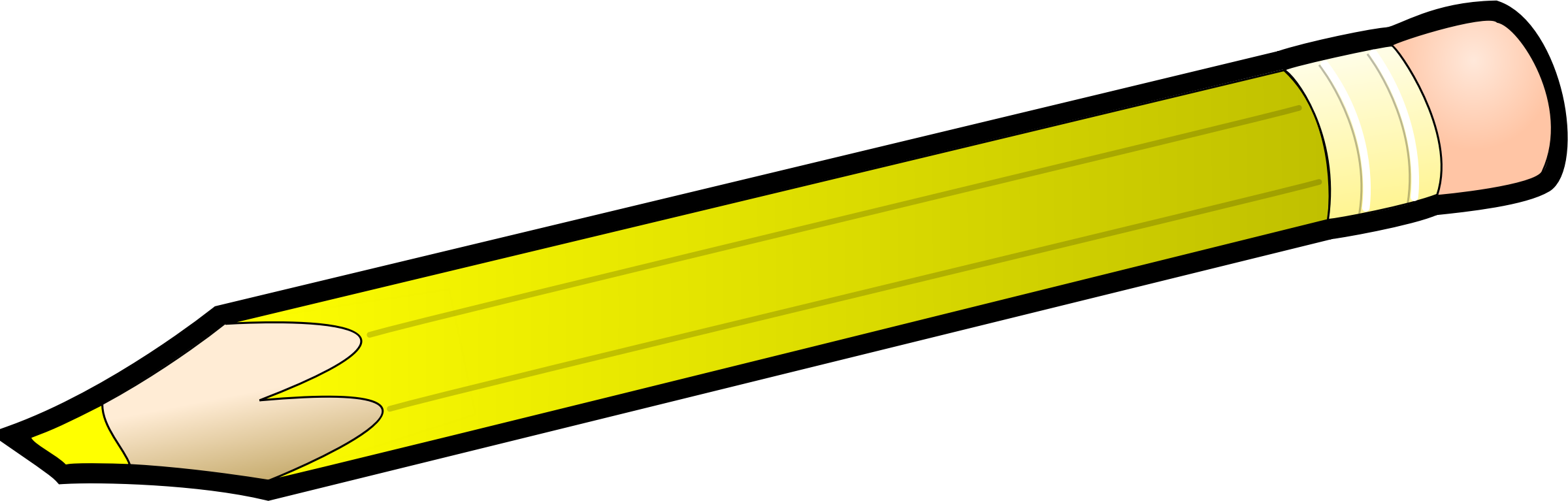 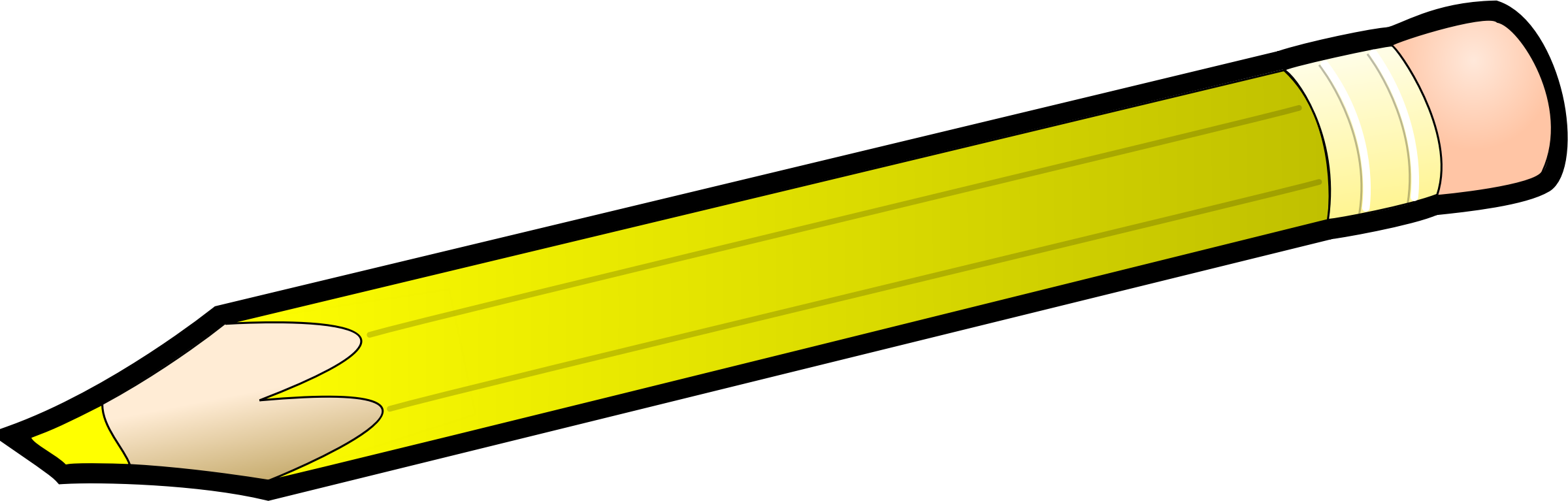 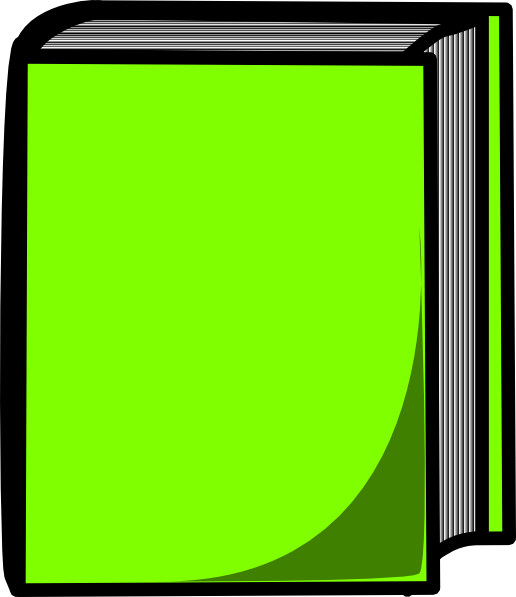 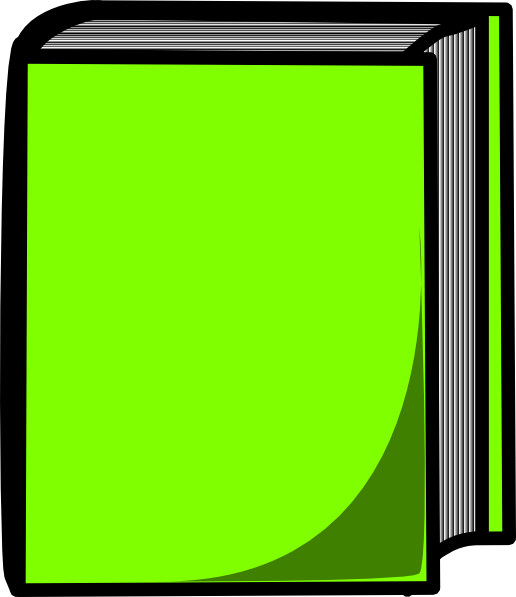 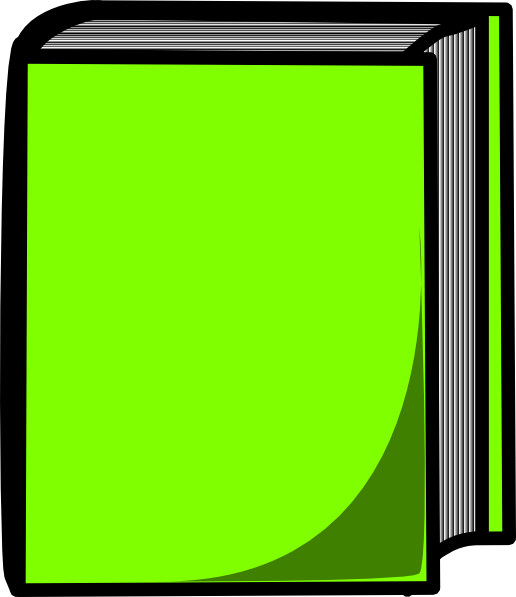 http://clipart-library.com/
7
Great work!
Keep it up!